PRINCIPLES OF
SUSTAINABLE FINANCE
Chapter 12: Transition management
1
Principles of Sustainable Finance © Schoenmaker and Schramade 2019		               Oxford University Press
Overview of the book
Part I:  What is sustainability and why does it matter? 
Sustainability and the transition challenge

Part II:  Sustainability’s challenges to corporates
Externalities - internalisation
Governance and behaviour
Coalitions for sustainable finance
Strategy and intangibles – changing business models
Integrated reporting - metrics and data
Part III:  Financing sustainability
Investing for long-term value creation
Equity – investing with an ownership stake
Bonds – investing without voting power
Banks – new forms of lending
Insurance – managing long-term risk

Part IV:  Epilogue
Transition management and integrated thinking
2
Principles of Sustainable Finance © Schoenmaker and Schramade 2019		               Oxford University Press
Learning objectives – chapter 12
understand the dynamics of transition management
explain a new vision and approaches in the financial sector
understand the need for a interdisciplinary approach
apply the concept of integrated thinking
3
Principles of Sustainable Finance © Schoenmaker and Schramade 2019		               Oxford University Press
Transition governance
4
Principles of Sustainable Finance © Schoenmaker and Schramade 2019		               Oxford University Press
The x-curve of transition dynamics
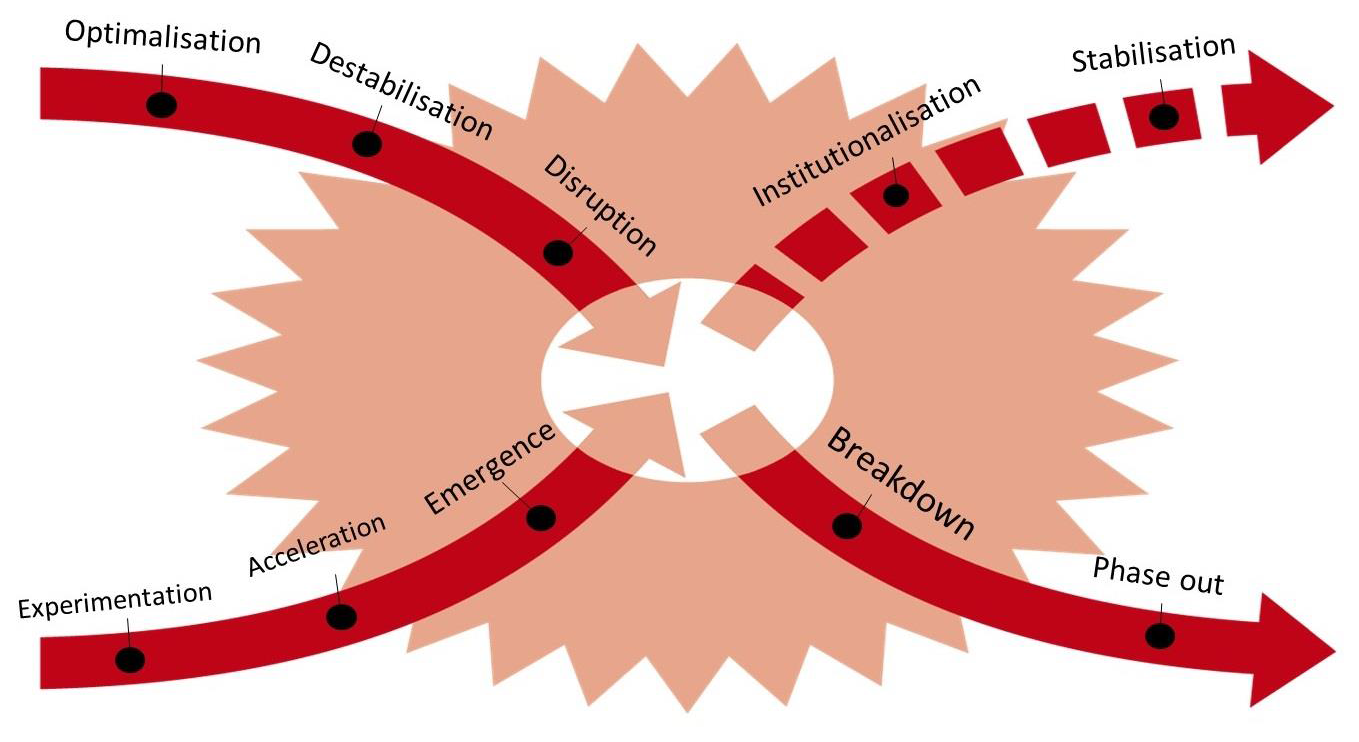 5
Principles of Sustainable Finance © Schoenmaker and Schramade 2019		               Oxford University Press
Backcasting
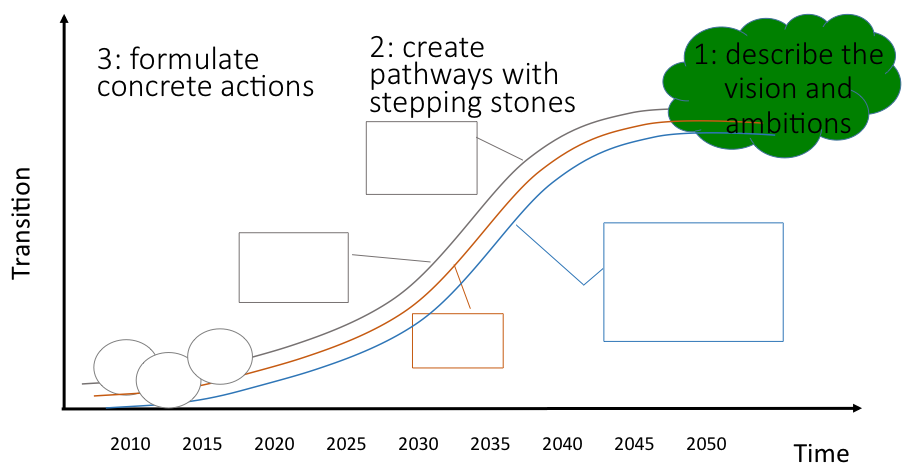 Principles of Sustainable Finance © Schoenmaker and Schramade 2019		               Oxford University Press
From an old vision ….
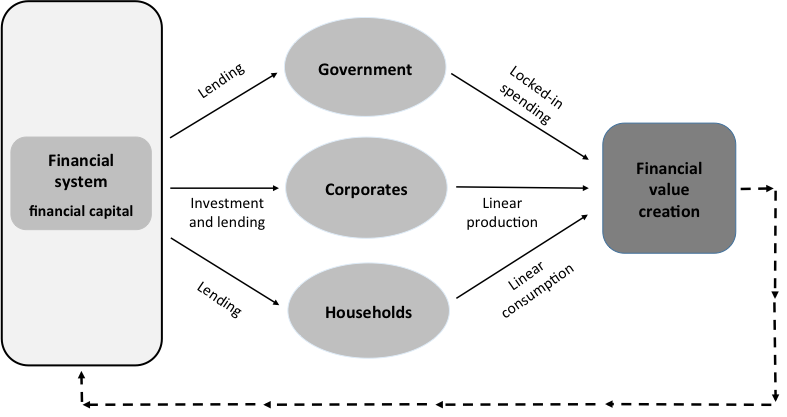 Principles of Sustainable Finance © Schoenmaker and Schramade 2019		               Oxford University Press
To a new vision for the financial sector
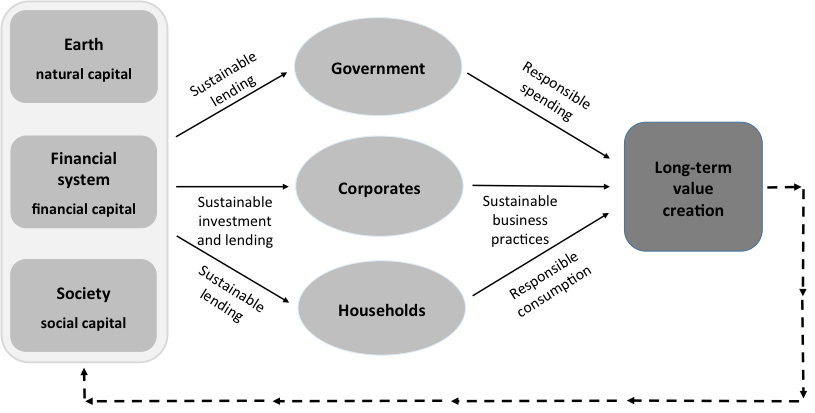 Principles of Sustainable Finance © Schoenmaker and Schramade 2019		               Oxford University Press
Transition management
9
Principles of Sustainable Finance © Schoenmaker and Schramade 2019		               Oxford University Press
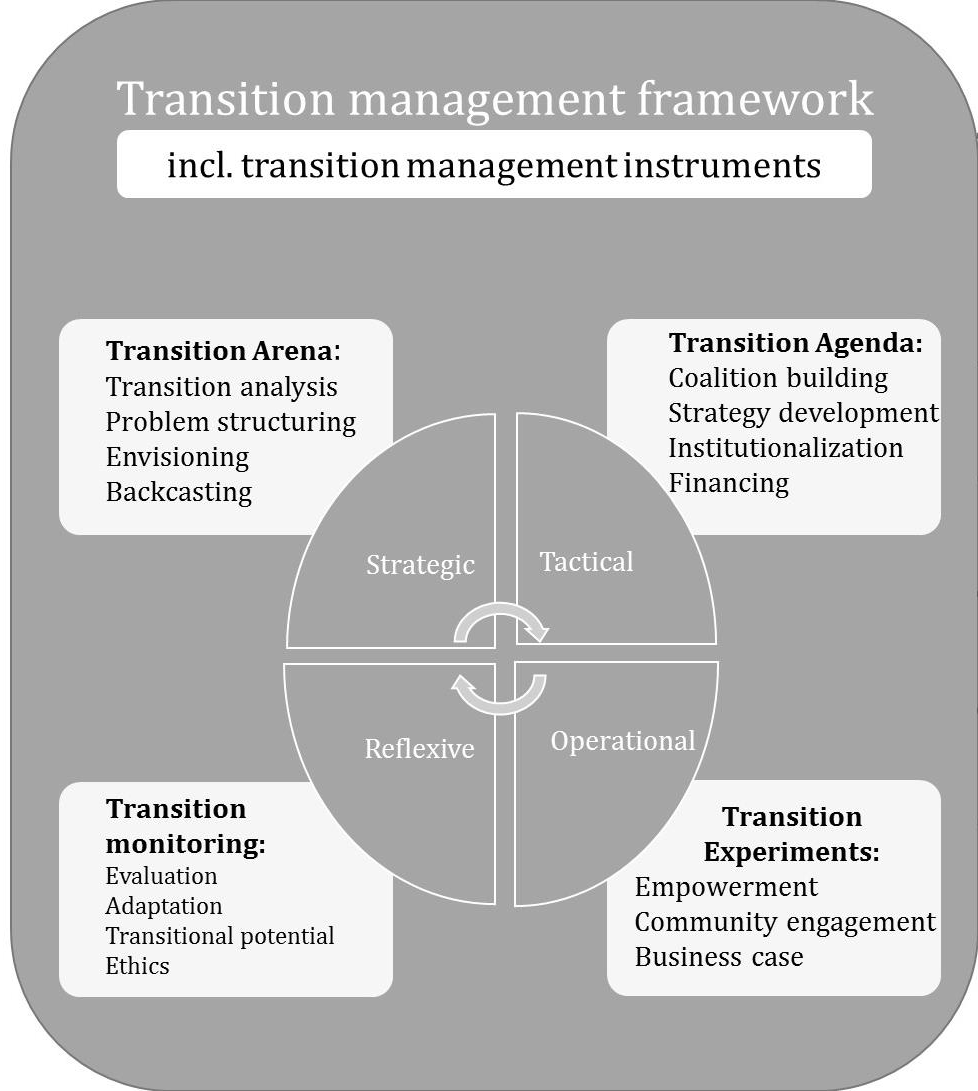 10
Principles of Sustainable Finance © Schoenmaker and Schramade 2019		               Oxford University Press
Transition of the financial system
Investing in market benchmarks (financial risk – return thinking)
Sustainability comes at the expense of financial return
Fear of entering unchartered waters
Need for leadership and changed mindset (Theory U)
Integrated thinking
11
Principles of Sustainable Finance © Schoenmaker and Schramade 2019		               Oxford University Press
Integrated thinking
Integrated approach

I = F + S + E
12
Principles of Sustainable Finance © Schoenmaker and Schramade 2019		               Oxford University Press
Personal change
Degree of materialism is indicator for F focus
New environmental paradigm: need to preserve balance of nature
Incentives (financial) / nudging can steer behaviour, but notsufficient for real change
Theory U: change of mindset
Responsible management education
Will also attract human talent
13
Principles of Sustainable Finance © Schoenmaker and Schramade 2019		               Oxford University Press
Conclusion - transition dynamics
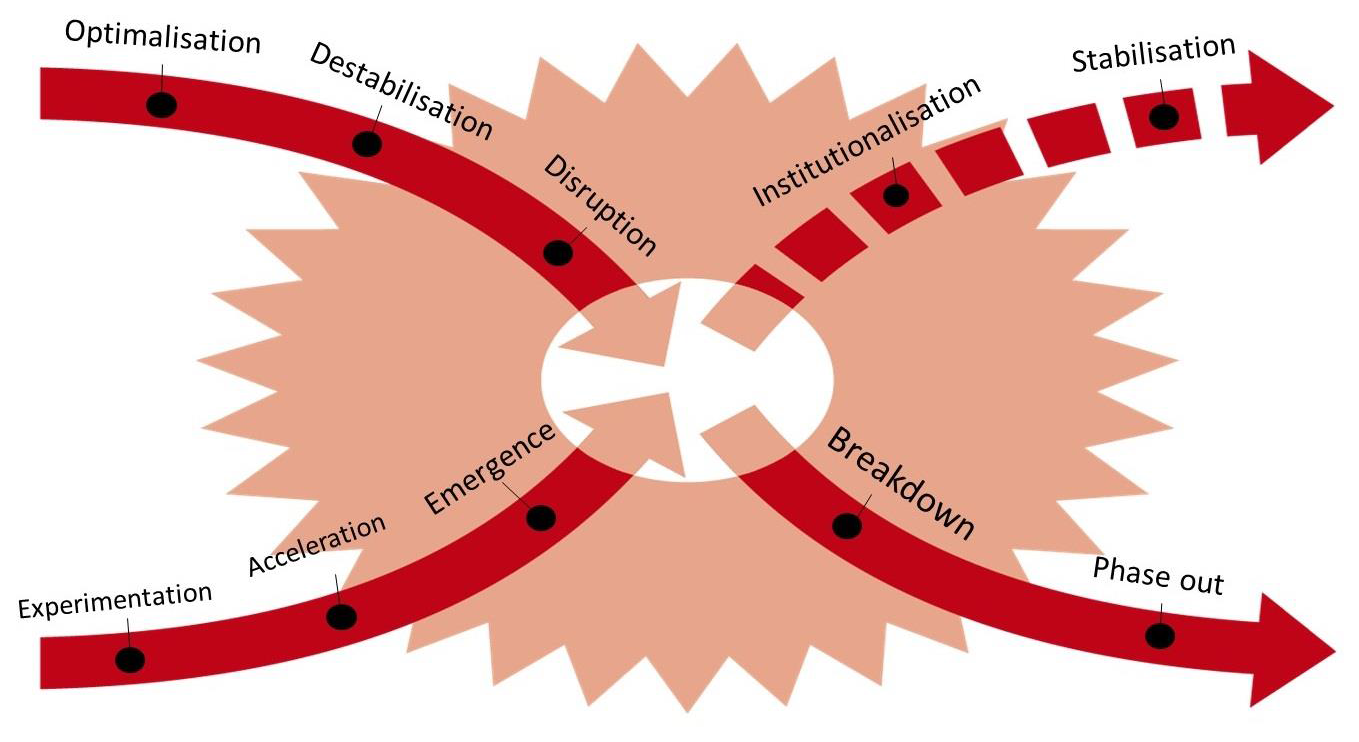 14
Principles of Sustainable Finance © Schoenmaker and Schramade 2019		               Oxford University Press